Measurement of the expression of the ALOX15 gene in wounds undergoing negative pressure wound therapy
Nate Stearrett
(presentation format shamelessly stolen from Jeff Elhai)
Chronic Wounds
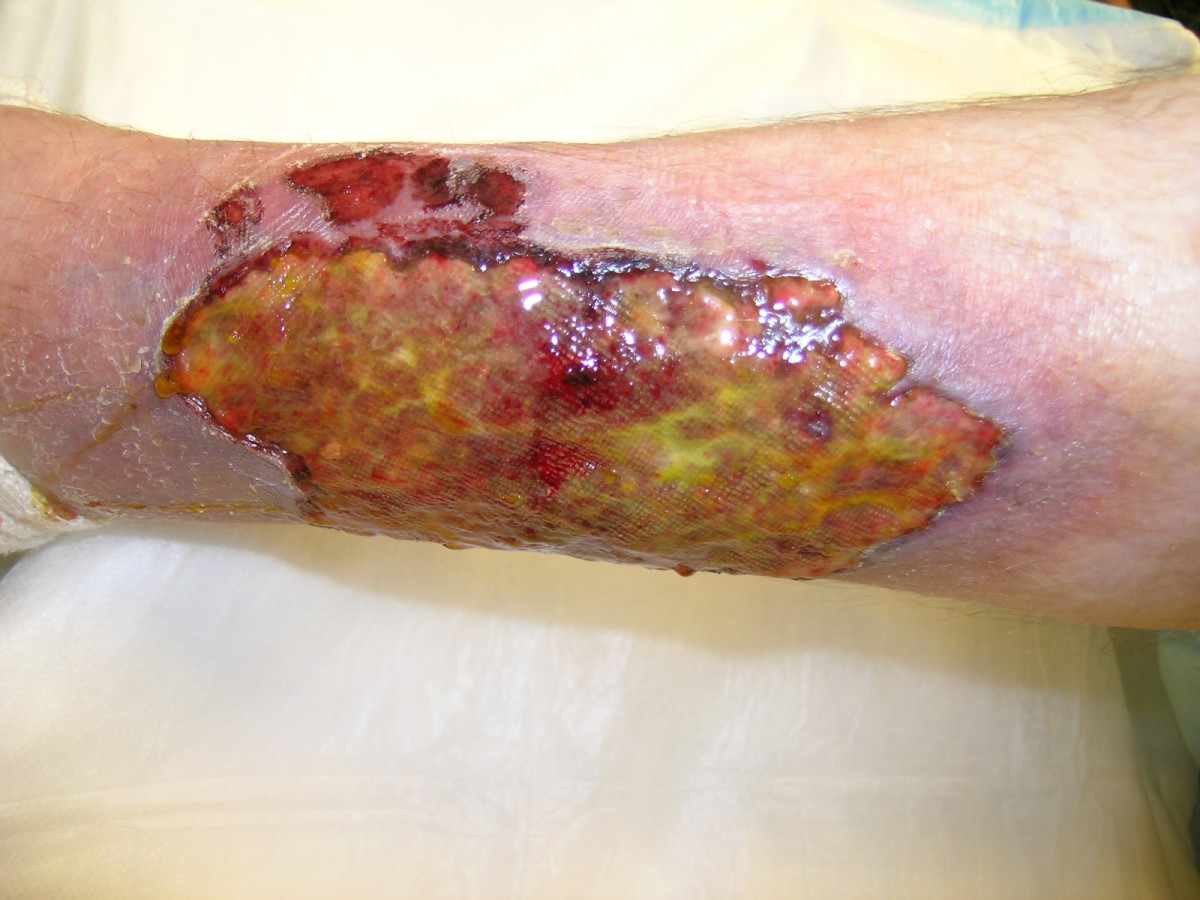 http://wjes.biomedcentral.com/articles/10.1186/1749-7922-2-10
Phases of Wound Healing
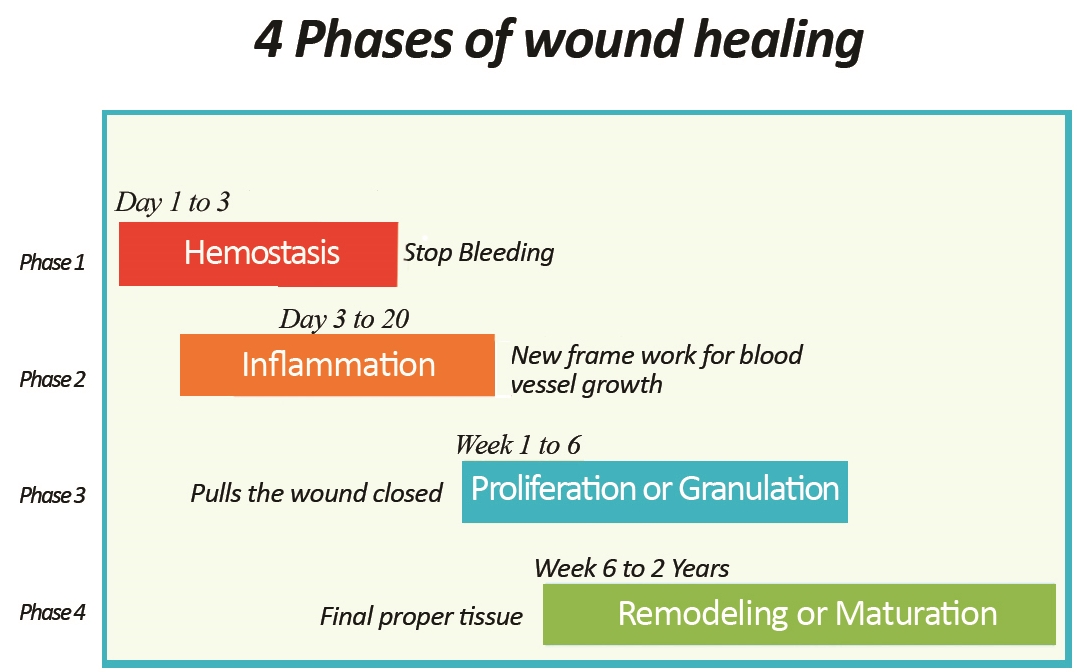 https://healthbenefitsfor.wordpress.com/2015/11/09/what-is-the-process-of-wound-healing/
Lipoxin Role in Resolution
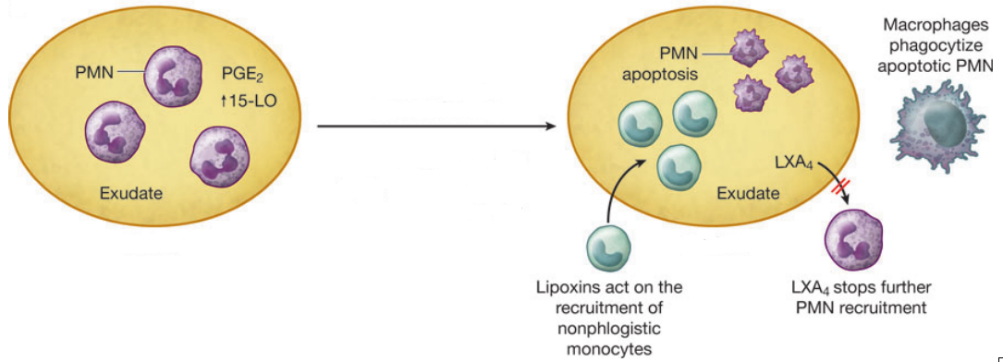 Glass, G., Murphy, G., Esmaeili, A., Lai, L., & Nanchahal, J. (2014). Systematic review of molecular mechanism of action of negative‐pressure wound therapy. British Journal of Surgery, 101(13), 1627-1636.
Lipoxin Biosynthesis via 15-LO
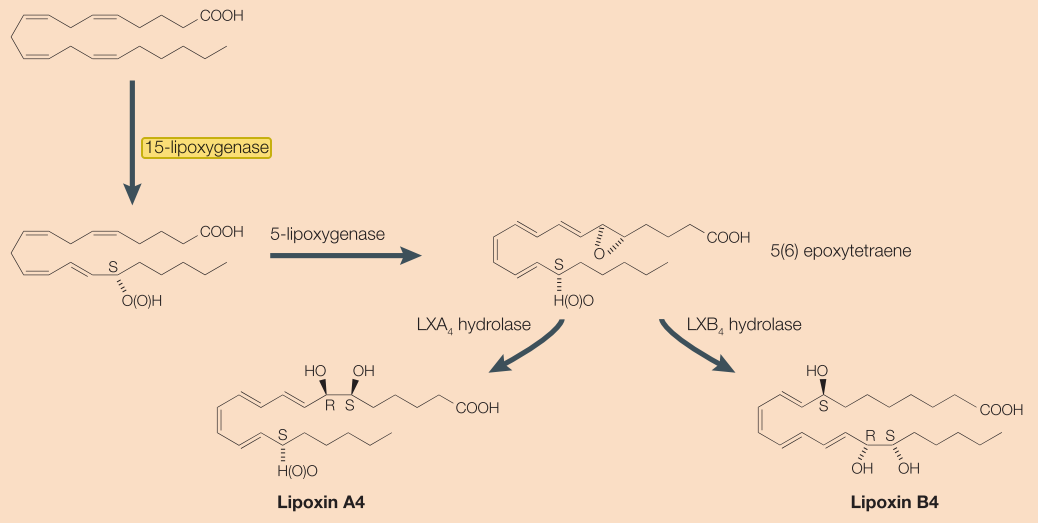 Gilroy, D., Lawrence, T., Perretti, M., & Rossi, A. (2004). Inflammatory Resolution: New Opportunities for Drug Discovery.Nature Reviews: Drug Discovery, 3(5), 401-416.
Negative Pressure Wound Therapy
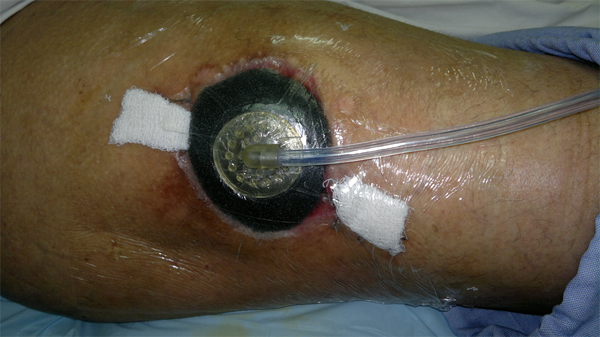 http://www.npwtindia.com/npwt%20hands%20on%20applications.html
Effect on Gene Expression
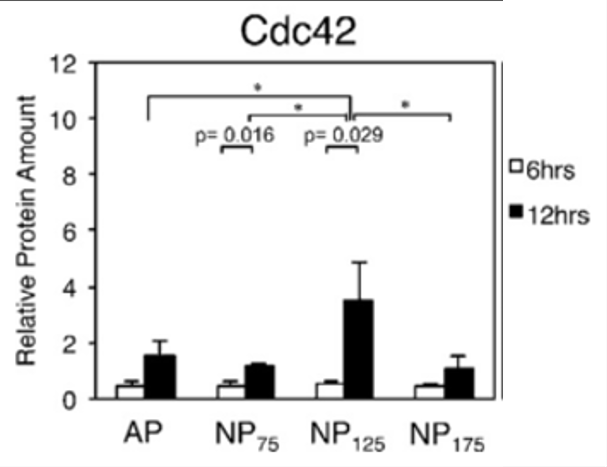 Hsu, C. (2013). Negative pressure accelerated monolayer keratinocyte healing involves Cdc42 mediated cell podia formation. Journal of Dermatological Science, 70(3), 196-203.
Hypothesis
The purpose of this experiment is to discover whether NPWT effects the gene expression of ALOX15, whose protein product controls biosynthesis of the lipoxins directly involved in wound resolution.
Sampling
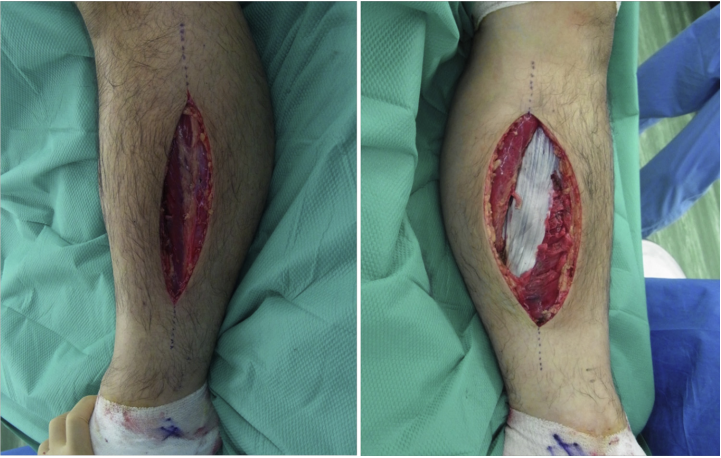 Zenke, Inokuchi, Okada, Ooae, Matsui, & Sakai. (2014). Useful technique using negative pressure wound therapy on postoperative lower leg open wounds with compartment syndrome. Injury Extra, 45(9), 83-87.
Cell Lysis and RNA Isolation
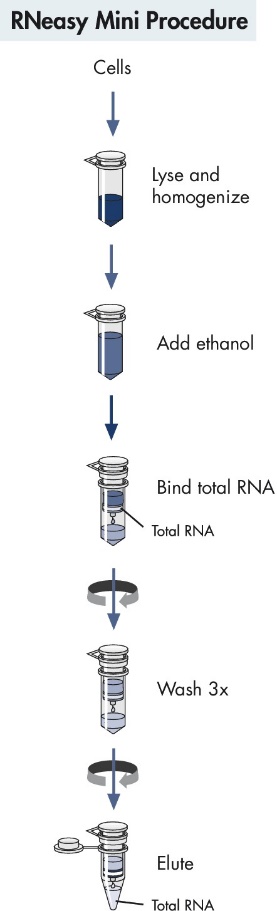 Qiagen
qPCR Amplifies Transcripts
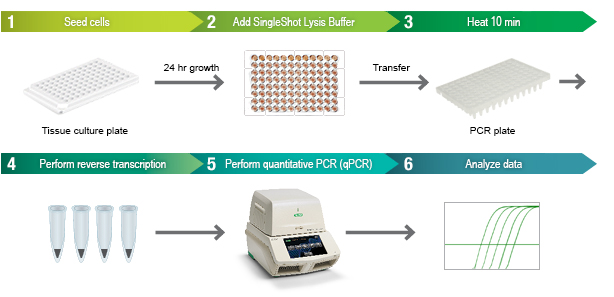 http://www.bio-rad.com/en-us/product/cell-lysis-rt-qpcr-kits
Quantifying Gene Expression
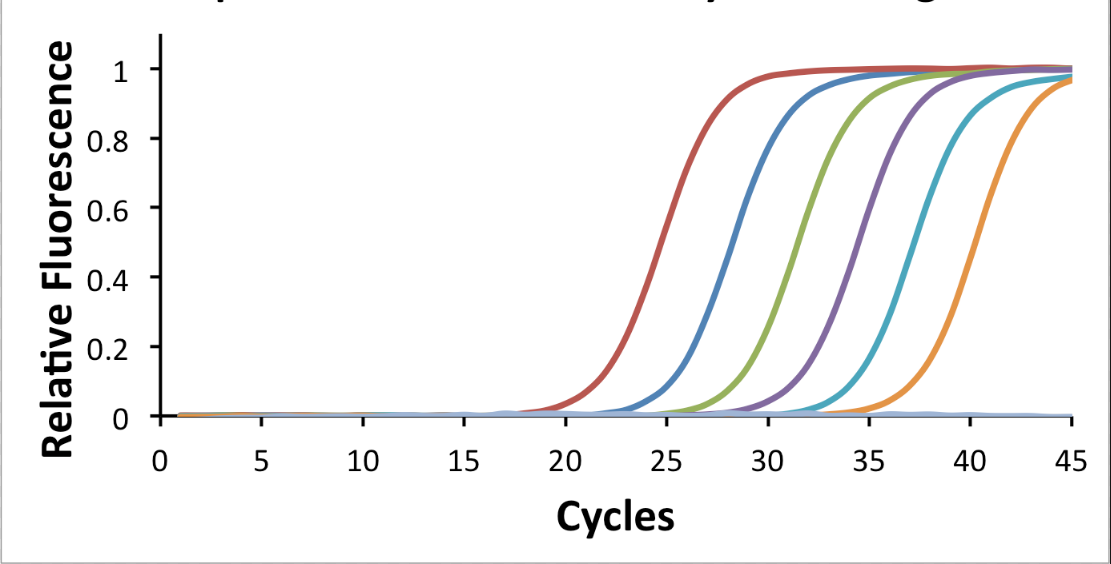 http://www.mypols.de/qpcr-probe-2x-master-mix/
Quantifying Protein Levels
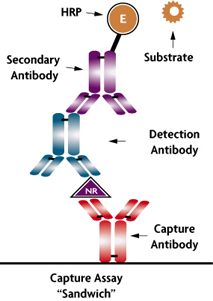 https://www.activemotif.com/catalog/249/nr-sandwich-ar-elisa
Color Change Indicates Presence
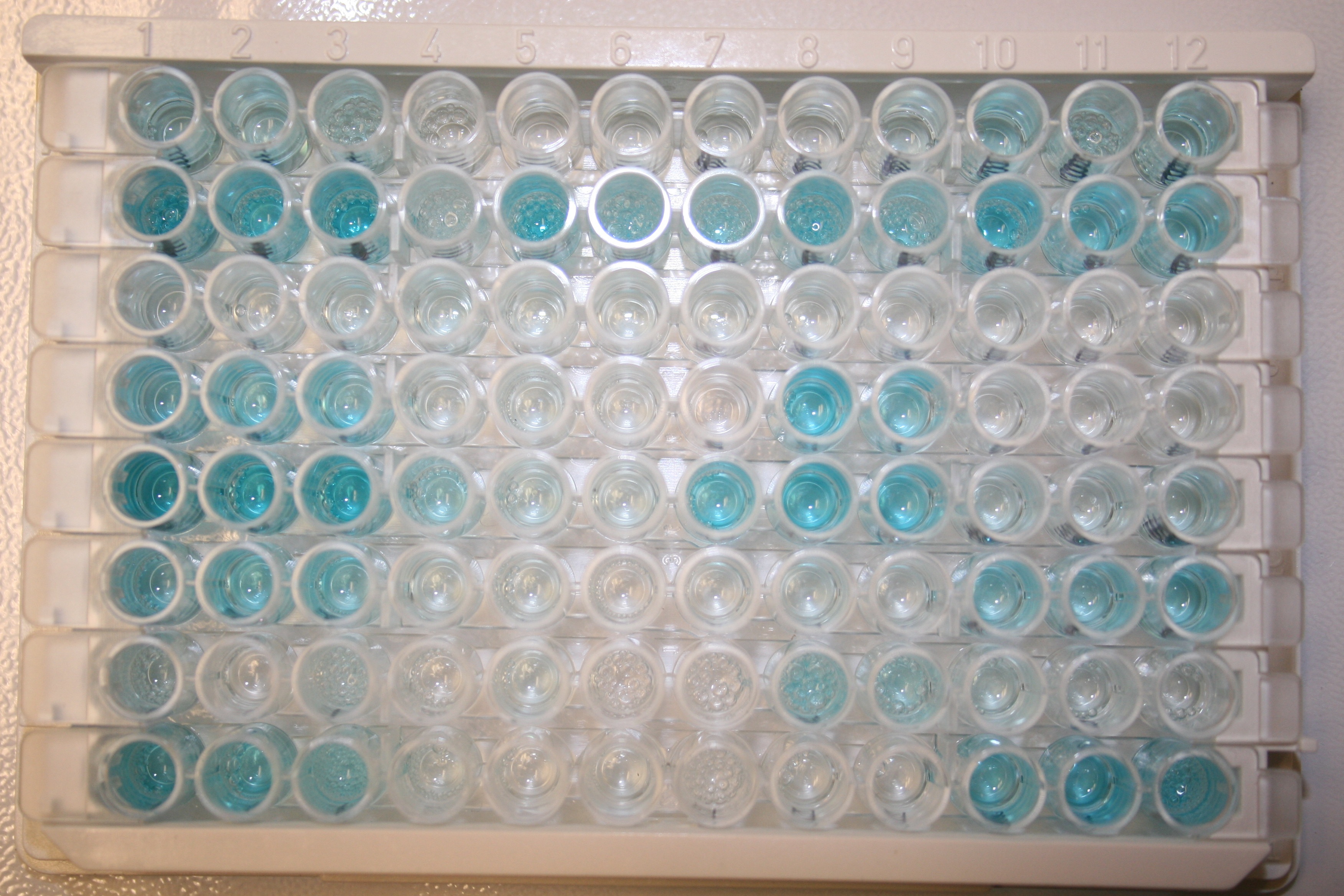 http://vetsci.co.uk/2011/01/07/diagnostic-tests-used-for-viruses/
Quantifying Protein Levels
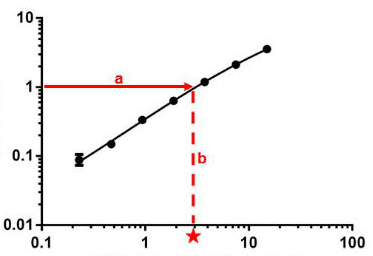 Optical Density  (450nm)
Concentration (ng/mL)
http://www.abcam.com/protocols/calculating-and-evaluating-elisa-data
Ideal Results
If NPT does effect gene expression of ALOX15, there should be elevated mRNA transcript and protein levels observed.
Why We Care
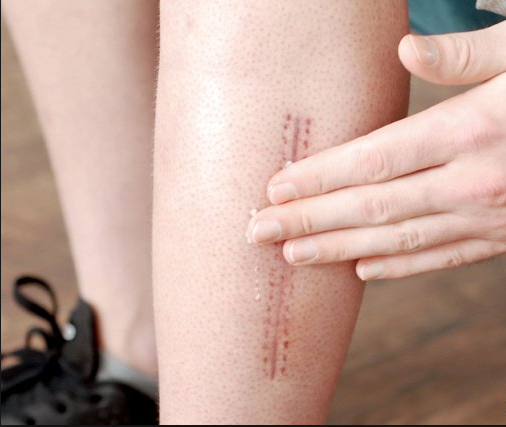 http://www.onegoodthingbyjillee.com/2016/03/home-remedies-to-heal-scars-naturally.html